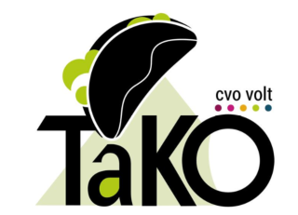 TaKO
Traject met alternatieve Kansen op Onderwijs
tako@cvovolt.be
1 op 7 jongeren in Vlaanderen en Brussel behaalt geen diploma secundair onderwijs.
Waarom verlaat een jongere de schoolbanken?
De TaKO-klas. Een rondje ...
Wat heeft jouw personage nodig?
een time-out => terugkeer naar regulier onderwijs
zicht op een diploma via een examencommissietraject
een duaal leertraject


Korte denkoefening
TaKO
Wat, wie, met wie?
TaKO – Wat?
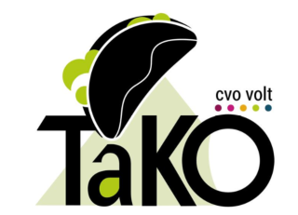 alternatief traject voor het S.O. binnen het volwassenonderwijs
Brug naar een beroepsgericht of diplomatraject/werk/SO …
traject op maat i.s.m. toeleiders/ouders/externe begeleiders
TaKO- Wie?
TaKO – met wie?Flowchart toeleiding: STEEDS via CLB'sBelangrijk: leerling blijft ingeschreven in secundaire school!Belangrijk: slechts na determinatie door CLB => TaKO = geen "shop-gedrag“.
TaKO
Rechtstreeks TaKO
Meldpunt SI
CLB
Naft-traject
TaKO + Naft-traject*
Koïnoor
Leerrecht
Arktos
Profo
Sherpa (ReisburO Roulot)
…
Resultaten en effecten
intern en extern
Verloop
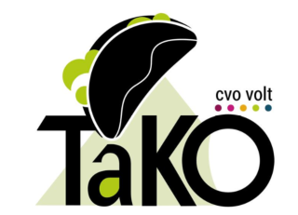 januari 2022 – 12 cursisten
2 dagdelen TaKO (L-modules en ICT) + minimaal 1 beroepsspecifieke module
beperkt aantal extra modules - Administratie, Zorg, Design, ICT en Fotografie 
mogelijkheid tot stage
aanbod in samenwerking met partners (Naft-aanbieders) 
september 2022 – 15 cursisten
+ middagprogramma
< januari 2023 – 2 keer 15 cursisten
+ extra dagdeel TaKO + minimaal 3 beroepsspecifieke modules
[Speaker Notes: Project TaKO = coöperatief leren, opdrachten aanpakken en opdrachten planmatig uitvoeren]
Schooluitval tegengaan … enkele cijfers
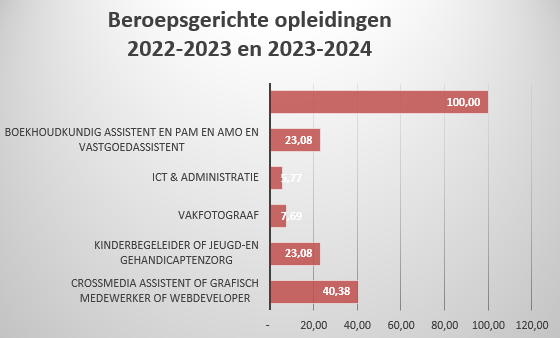 doorstroom tweedekansonderwijs
tussen 75% en 85%
behalen diploma
50%
diverse beroepsspecifieke opleidingen
regio’s
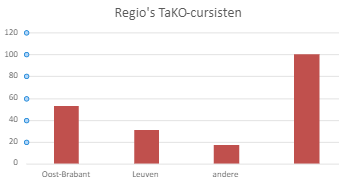 TaKO is een uitweg voor jongeren die anders helemaal niet naar school zouden gaan. (CLB-medewerker)

In de TaKO-modules krijgen jongeren de ruimte om diverse dingen te ontdekken, dat is iets wat in een reguliere school niet kan. (CLB-medewerker)

Ik wist niet dat leren ook leuk kon zijn. (cursist)

We hebben een ander kind. (ouder)
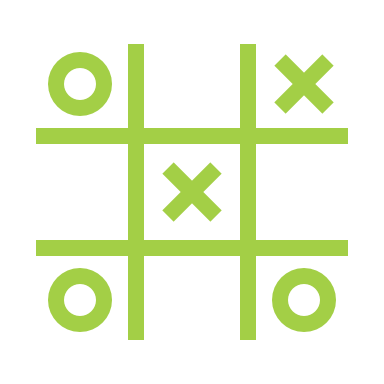 TaKO – hoe?
zelfbeeld en welbevinden – cursist wordt expert/peer-learning, succeservaringen creëren, tevredenheidsbevraging ouders en netwerk

eigenaarschap – participatieve aanpak, eigen verantwoordelijkheid

arbeidsattitude – structuur, inzetten netwerk en ouders (consequenties), vrijwillige stages, klankbord (frustratie- en weerstandsreductie)

drempels en POP – inzicht in eigen problemen + context, stappenplan, zelfredzaamheid (praktisch, sociaal, cultureel, preventief)

studievaardigheden en focus op executieve functies – leerlabo
digitale competenties – ICT-labo
taalvaardigheid - leeslabo 

gelijktijdig geïntegreerd onderwijs –  met 2 voor de klas – aanklampend werken, individuele opvolging, acute nood, instant gratification => leerproces => vragen bundelen (ex. functies)
Samen TaKO
Onderwijs en welzijn werken samen
Provinciaal Platform tegen Schooluitval (ROL)

Stad Leuven
Steunpunt tegen Schooluitval - preventie
Meldpunt SI = CLB en tal van Naft-partners

VLOR – flexibele opleidingstrajecten voor niet-arbeidsrijpe en arbeidsbereide lln.

navolging TaKO regio Kempen – VOUW

verdere samenwerkingen exploreren
[Speaker Notes: Preventie: RISK (welzijnsorganisaties) – CLZ (onderzoek) - Naft = als er als schooluitval is, SVWO ook als partner beschouwen
Vouw = 16 tot 25 => alle centra voor volwassenenonderwijs, 10 weken + opvolging in het volgende semester]
Schooluitval tegengaan vergt een inspanning van velen …
ondersteuning op maat
minder (tijds)druk, minder focus op schoolse vooruitgang: flexibel traject
opvolging binnen en buiten de schoolse context – gespreide taaklast
multidisciplinaire aanpak + contextbegeleiding

regelgevend kader en financiering
leerplicht
SVWO:
geen extra middelen voor begeleiding 
geen CLB

=> externe subsidies en/of partners met duidelijke rolafbakening
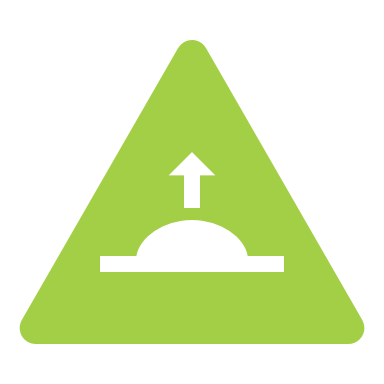 Vragen?
Bedenkingen?
Kansen?
Noden?
Ideeën?
Exit ticket
Noteer iets wat je uit deze sessie zeker onthoudt en/of (niet) wil gebruiken.